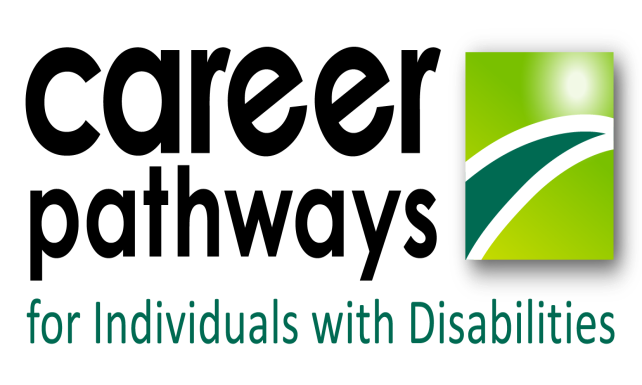 Managers Meeting March 4, 2020
Discretionary Grants
Discretionary Grants: A discretionary grant is awarded on the basis of a competitive process. The federal government uses discretionary grants to fund program activities when it is appropriate and essential for the government to identify the best possible projects to achieve particular program objectives. CPID and DEI are funded in this manner.
WIOA and CPID Comparison
WIOA and CPID Comparison Cont.
[Speaker Notes: The CPID Award is intended to pilot strategies that would help states align with WIOA measure focused on wages, credential attainment and measurable skill gains using a career pathways approach (WIOA took effect July 2015. RSA’s Career Pathway’s Grants started October 2015. 
The last 6 months of the grant focuses on documenting outcomes, sustainability, evaluation, and dissemination to a national audience.]
Formula Grant
Formula Grants: uses formulas determined by Congress and has no application process. VR programs are funded this way.
Your Numbers……
[Speaker Notes: Kate

Project results as of September 30, 2019 (FFY 2019):
•Number of Vocational Rehabilitation participants served by CPID grant: Proposed Goal: 470 To Date: 948
•Aggregate Number of Credentials earned by CPID project participants:  Proposed Goal: 150  To Date: 222
•Number of CPID participants closed with competitive, integrated employment in a CPID career pathway:  Proposed Goal: 150  To Date: 268]
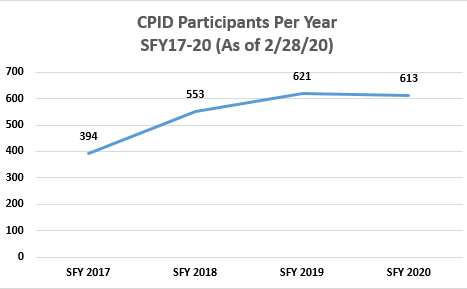 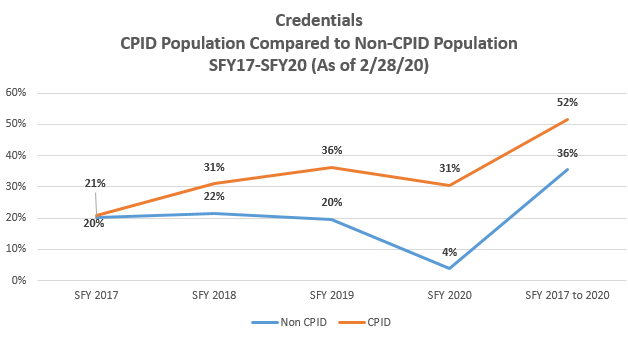 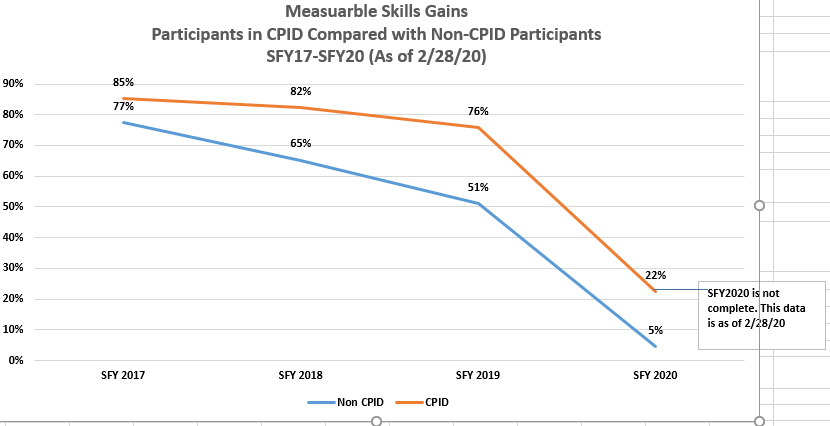 CPID Sustainability
[Speaker Notes: Georgia

Leave time for them to fill out form]
Eco Map
Showing the relationships that Career Pathways initiatives have affected DARS activities, Partners, Systems, Individuals, Family and Counselors.
[Speaker Notes: Georgia?]
Training
Webinars
Hidden Disabilities (1day -6 weeks)
BDM/OT/AT/VE & Placement Training
Employer/Instructor training
Motivational Interviewing
Counselor Professional Development
Train the Trainers
[Speaker Notes: Georgia – (?)

Autism training at dbvi
ESO – training Ytac training for working with blind and low vision
WWRC and blindness
Mental health training – ytac

Info]
Joint Program Planning Work
Hampton
CASAS as a screening option 
Hershey Boot Camp
DBVI/DARS
VSDB
Lunch and Learn NOVA
[Speaker Notes: Kate/ Tish/ Paula
Include Numbers here

Info…]
Paid Internships
Page from DBVI 
Ready for employment
IT experience
Temp Agencies as vendor
[Speaker Notes: Tish and Kate
Interactive]
OOS Counselor
People are waiting
Referral to other resources
Attend Job Club?
Sheet for next steps
[Speaker Notes: Laurie – add in sheet for next steps

Info – 
Interactive -]
Outreach Events
Tours
Credential Fairs
Hando on Academies
Informational Sessions
[Speaker Notes: Tish/kate
interactive]
Pre-ETS Activities
Academies
Career Counseling
Presentations at High Schools
Worlds of Work
Tours
[Speaker Notes: Kate – Tish
interactive]
Labor Market Information
Career Counseling
Quarterly updates 
Plan overviews
Demand/Supply Side Meetings
Evaluations
[Speaker Notes: Kate/Tish
Interactive

Use of existing partners]
Training Options
Leveraged Training
Articulation Agreements
Intellectual Point
Cohorts
Articulation Agreements
[Speaker Notes: Partner Training
WWRC WIOA Certified]
Adult Education
Bridge
Skills Deficient
Hidden Disabilities Training
[Speaker Notes: Kate
VALRC]
Counselor HACKS
Career Exploration and Pre-Planning Resources
Planning Resources
Outcomes
Resources
Credential Outlines…
[Speaker Notes: Georgia (?)]
Training and Credentials Rackcards
Regionally created
Includes Fast Forward Credentials
Adult Education options
[Speaker Notes: Georgia (?)]